NEW 3’s and 4’s
From NWL 2023, ready for play as of March 1, 2024
Sanctioned by the North American Scrabble Players Association
[Speaker Notes: Done with a gray background, similar to the gray background found for NWL23 words with some settings on ULU. 
(WGPO may disallow a few words, for example the suggested plural of ROUX: ROUXES may not be allowed. )]
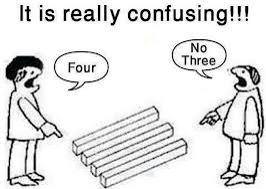 “OK, it doesn’t matter, we’ve got the New Threes    	and the New Fours covered here…”
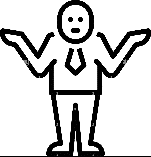 2
[Speaker Notes: .]
WORDS
IF the above does NOT show numbered Scrabble tiles, then 
make sure you are viewing your downloaded version in PowerPoint or Keynote
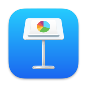 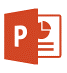 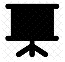 Use PowerPoint or Keynote in FULL SCREEN “SLIDE SHOW” mode    	on your LAPTOP or DESKTOP for best results
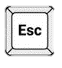 When you see the “ESCAPE KEY” ICON          check speaker notes for additional information 	by hitting the escape key
3
[Speaker Notes: .]
?
A C K
ONE WORD
4
[Speaker Notes: .]
BHJ
LMP
R
S
TWY
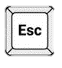 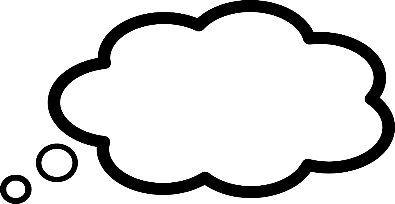 ACK! There are 11 front hooks!
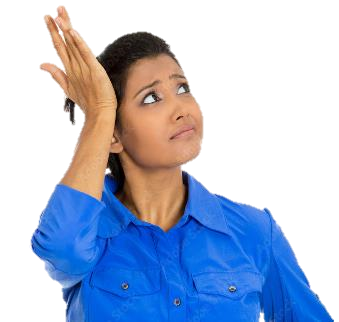 _
ACK
ACK: interj. TO EXPRESS ANNOYANCE
5
[Speaker Notes: MACK: A WATERPROOF RAINCOAT (pl. MACKS, also MAC/S)
Shift + F5 to return to full screen]
?
A o r
THREE WORDS
6
[Speaker Notes: .]
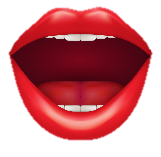 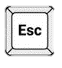 Why play
BFHKMST
BHRS
OAR
ora
_
_
DL
S
or
When you might draw a challenge with
FT
aro
_
S
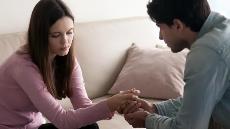 ARO: n. AN AROMANTIC, ONE LACKING ROMANTIC DESIRE
7
[Speaker Notes: BORA: A COLD WIND  FORA: one pl. of FORUM, A MEETING PLACE  HORA: AN ISRAELI DANCE  
KORA: A STRINGED AFRICAN MUSICAL INSTRUMENT
MORA: A UNIT OF METRICAL TIME IN PROSODY  SORA: A SPECIES OF BIRD  
TORA: A LAW OR PRECEPT (TORAS, TORAH/S, TOROT, TOROTH)
FARO: A CARD GAME           TARO: A TROPICAL PLANT                     Shift + F5 to return to full screen]
?
A S T
THREE WORDS
8
[Speaker Notes: .]
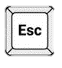 Why play
EKS
TAS
SAT
_
_
_
E
EU
or
I
When you could draw a challenge with
_
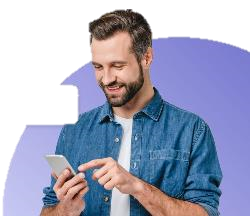 ATS
_
BCEFGHKLMOPQRTVW
@
ATS: v. RESPONDS TO SOMEONE ONLINE WITH NOTIFICATION (AT, ATTED, ATTING)
9
[Speaker Notes: SATI: A CREMATED HINDU WIDOW (pl. SATIS, also SUTTEE/S)
TASS: A DRINKING CUP (pl. TASSES)
WATS: pl. of WAT, A HARE           Shift + F5 to return to full screen]
?
A B E
ONE WORD
10
[Speaker Notes: .]
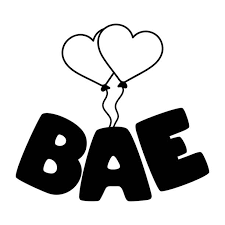 S
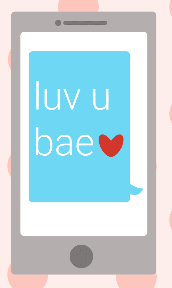 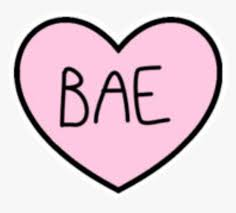 BAE
_
_
S
BAE: n. SWEETHEART
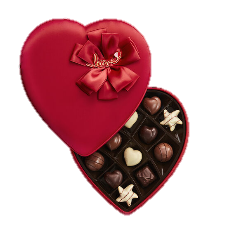 11
[Speaker Notes: .]
?
D O X
ONE WORD
12
[Speaker Notes: .]
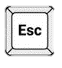 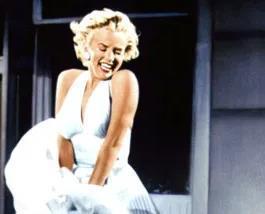 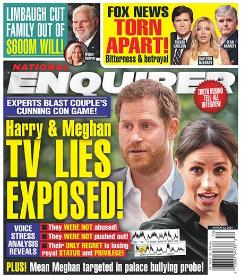 THE MONROE    	DOCTRINE
_
DOX
_
XY
DOXY: DOCTRINE (pl. DOXIES)
DOX: v. TO ATTACK BY PUBLISHING PRIVATE INFORMATION (DOXES, DOXED, DOXING)
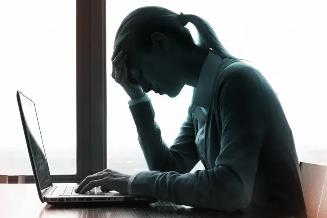 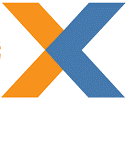 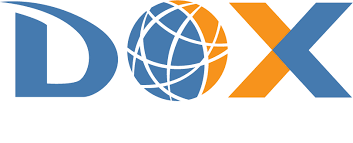 (DOXX, DOXXES, DOXXED, DOXXING)
13
[Speaker Notes: "Dox" is a slang term derived from the word "docs," which is short for "documents." It refers to the act of publicly revealing or publishing private and personal information about an individual without their consent. This information can include details such as full name, address, phone number, email, and other identifying data. Doxing is often done with the intent to harass, intimidate, or harm the person whose information is exposed. 
Shift + F5 to return to full screen]
?
A F M
ONE WORD
14
[Speaker Notes: .]
FAM
_
ES
_
FAM: n. FAMILY
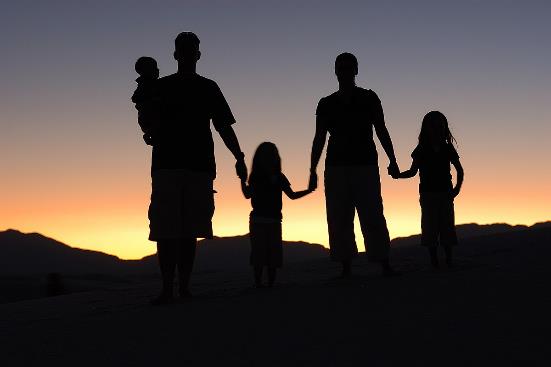 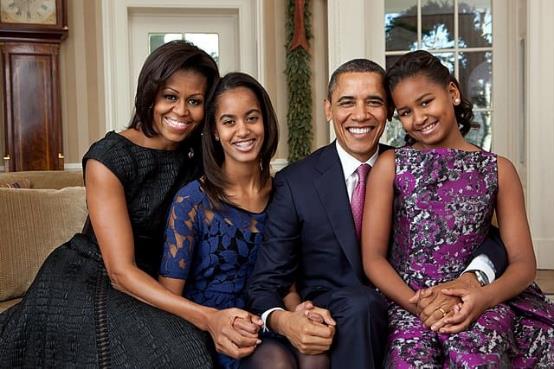 15
[Speaker Notes: .]
?
A F V
ONE WORD
16
[Speaker Notes: .]
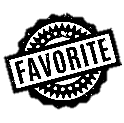 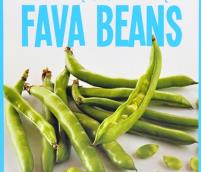 AES
FAV
_
FAV: n. A FAVORITE
also
FAVE
FAVES
FAVER
FAVEST
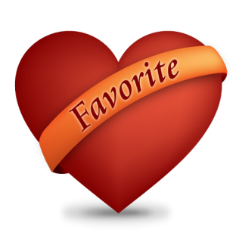 also FAVOURITE/S
17
[Speaker Notes: .]
?
G O Y
ONE WORD
18
[Speaker Notes: .]
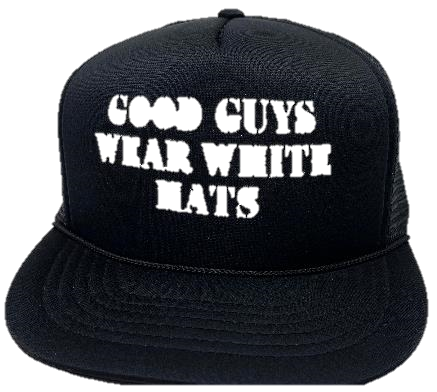 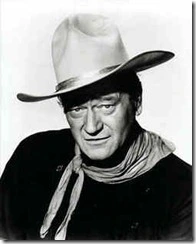 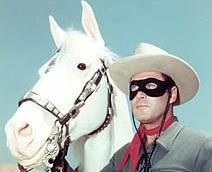 o
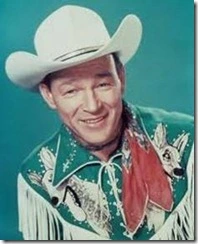 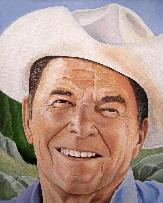 GOY
_
_
S
GOY: n. A NON-JEWISH PERSON
(plurals GOYS and GOYIM)
19
[Speaker Notes: .]
?
H O S
FOUR WORDS
20
[Speaker Notes: .]
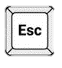 Why play
DEGOPTW
DOS
or
OHS
SOH
_
_
_
SHO
_
_
S
When you might draw a challenge with
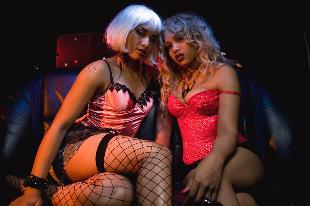 MPR
EST
HOS
_
_
HOS: pl. of n. HO, A PROSTITUTE
21
[Speaker Notes: SHOG: TO MOVE ALONG (SHOGS, SHOGGED, SHOGGING)
Shift + F5 to return to full screen]
?
C L O
TWO WORDS
22
[Speaker Notes: .]
ADESTY
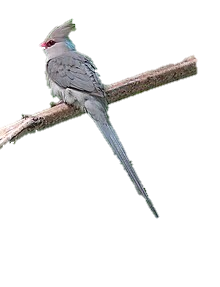 Why play
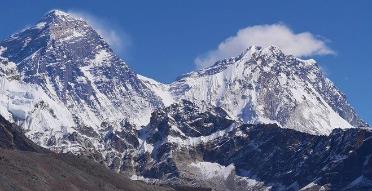 COL
COLY: n. AN AFRICAN BIRD (pl. COLIES)
COL: n. A DEPRESSION BETWEEN TWO MOUNTAINS
You could play
LOCA: one pl. of LOCUS (also LOCI)
AHIKOS
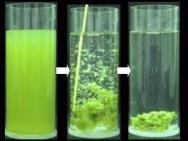 LOC
_
BF
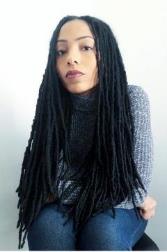 FLOC: v. TO AGGREGATE INTO FLOCCULES
LOC: v. TO MAKE INTO DREADLOCKS
(LOCS, LOCING, LOCKED, LOCKING, LOCKS, LOCKABLE)
23
[Speaker Notes: .]
?
N P W
ONE WORD
24
[Speaker Notes: .]
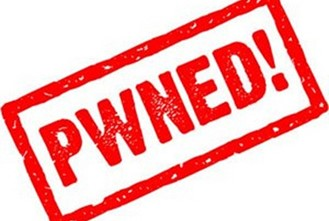 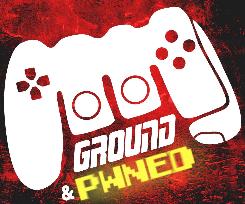 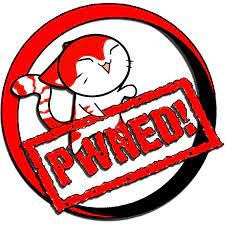 PWN
S
PWN: v. TO DOMINATE, ESPECIALLY IN COMPUTER OR VIDEO GAMES
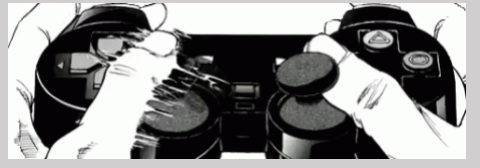 PWNS PWNED PWNING
25
[Speaker Notes: There’s no word that better embodies how geeky jargon has made it into the mainstream better than “PWNED.”]
?
A V X
ONE WORD
26
[Speaker Notes: .]
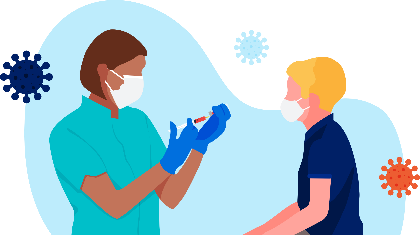 VAX
X
VAX: v. TO VACCINATE
(VAXED, VAXES, VAXING)
(but also VAXX, VAXXED, VAXXES, & VAXXING)
That’s all of the NEW THREES from NWL23.
BUT HERE COME THE FOURS!
27
[Speaker Notes: .]
?
A E I R
ONE WORD
28
[Speaker Notes: .]
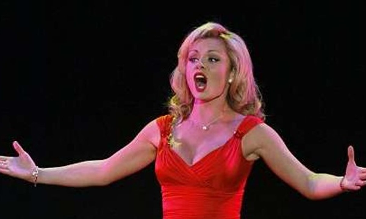 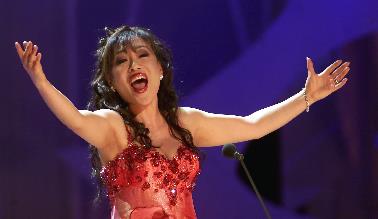 ARIE
L
ARIE: one pl. of the n. ARIA, AN ELABORATE MELODY FOR A SINGLE VOICE (also pl. ARIAS)
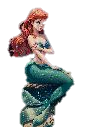 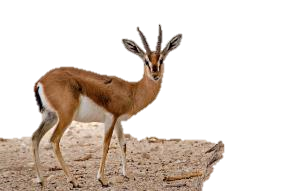 ARIEL: n. AN AFRICAN GAZELLE (pl. ARIELS)
29
[Speaker Notes: .]
?
A O R S
FIVE WORDS
30
[Speaker Notes: .]
BHRS
OARS
_
_
SOAR
_
S
Why play
_
SORA
OSAR
S
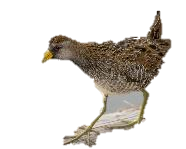 SORA: n. A MARSH BIRD
OSAR: pl. of OS,  A BONE
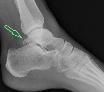 When you might draw a challenge with
FST
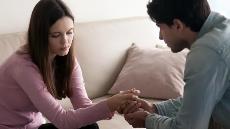 AROS
_
E
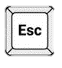 AROS: pl. of ARO, AN AROMANTIC, ONE LACKING ROMANTIC DESIRE
31
[Speaker Notes: FAROS: pl. of FARO, A CARD GAME
SAROS: n. THE ECLIPSE CYCLE OF THE SUN (pl. SAROSES)
TAROS: pl. of TARO, A TROPICAL PLANT
Shift + F5 to return to full screen]
?
A B E S
THREE WORDS
32
[Speaker Notes: .]
Why play
DRS
DRS
SABE
_
BASE
_
A
or
SABE: v. TO SAVVY, UNDERSTAND
When you might draw a challenge with
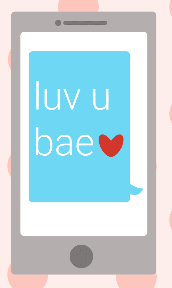 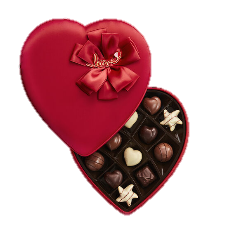 BAES
_
BAES: pl. of BAE, A SWEETHEART
33
[Speaker Notes: .]
?
B H R U
TWO WORDS
34
[Speaker Notes: .]
Why play
BUHR
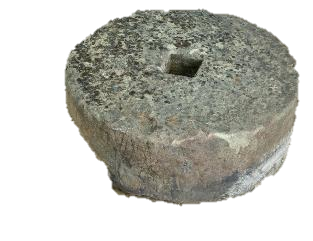 S
BUHR: A HEAVY STONE
When you might draw a challenge with
BRUH
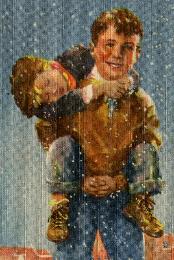 S
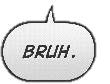 BRUH: slang BROTHER (BRO/S)
35
[Speaker Notes: .]
?
A C H T
THREE WORDS
36
[Speaker Notes: .]
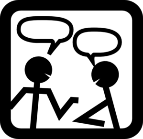 Why play
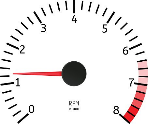 ES
TACH
_
CHAT
or
S
TACHE: n. CLASP OR BUCKLE
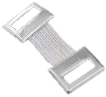 When you might draw a challenge with
CATH
_
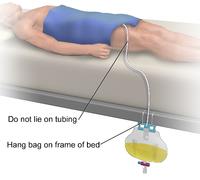 S
CATH: v. CATHETERIZE (CATHS, CATHED, CATHING)
37
[Speaker Notes: .]
?
C I O P
ONE WORD
38
[Speaker Notes: .]
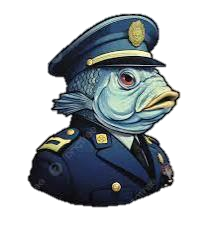 COPI
_
COPI: n. INVASIVE ASIAN CARP
	(pl. COPI)
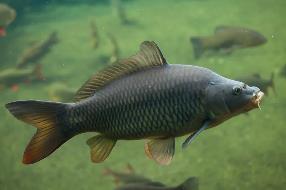 39
[Speaker Notes: .]
?
A C I R
ONE WORD
40
[Speaker Notes: .]
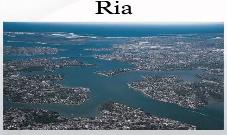 CRIA
_
S
RIA: n. A LONG NARROW INLET
CRIA: n. A BABY CAMELID
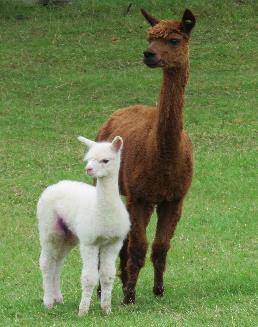 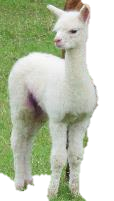 41
[Speaker Notes: .]
?
C I P R
ONE WORD
42
[Speaker Notes: .]
CRIPE: n. A MILD OATH (-S)
SCRIP: n. A SMALL PIECE OF PAPER
ES
CRIP
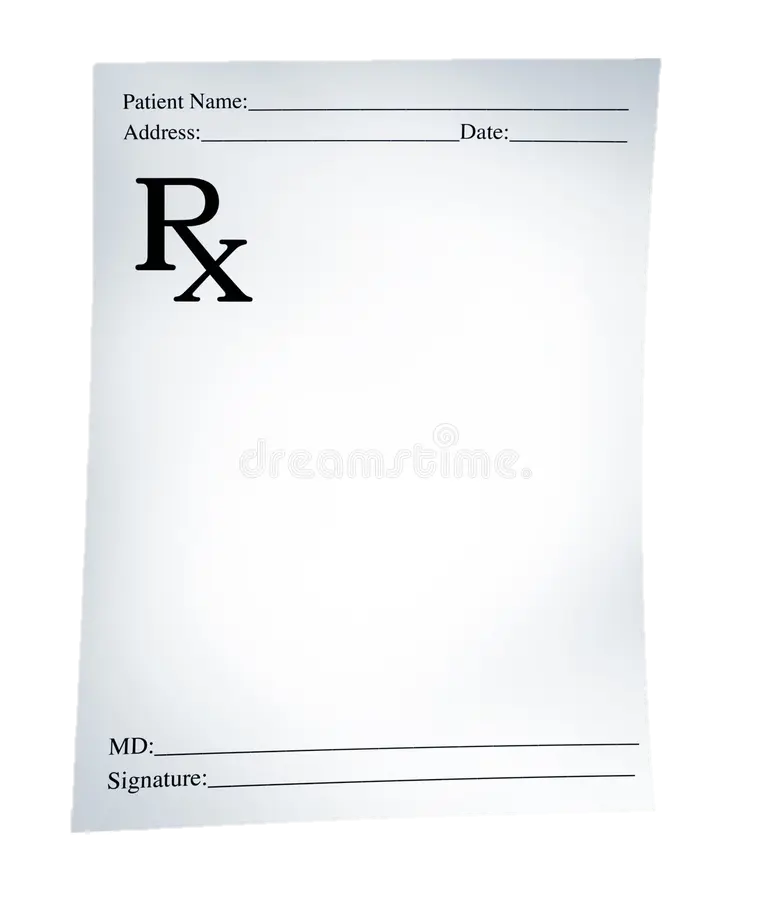 _
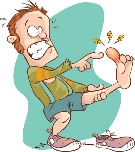 S
CRIP: n. SOMETHING THAT IS EASILY ACCOMPLISHED
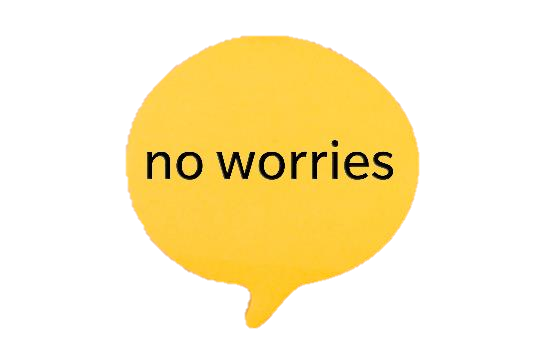 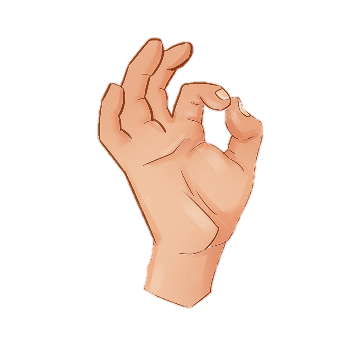 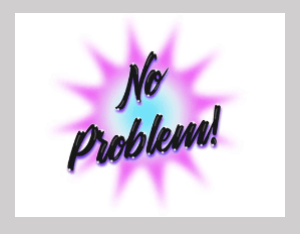 43
[Speaker Notes: .]
?
C C K U
ONE WORD
44
[Speaker Notes: .]
CUCK
S
CUCK: v. TO PARTICIPATE IN AN UNFAITHFUL SEXUAL ACT
(CUCKS, CUCKED, CUCKING)
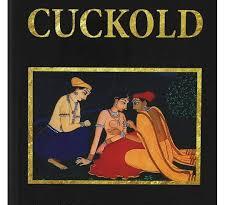 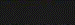 45
[Speaker Notes: .]
?
D O X X
ONE WORD
46
[Speaker Notes: .]
also 
DOX
DOXES
DOXED DOXING
DOXX
_
DOXX: v. TO ATTACK BY PUBLISHING PRIVATE INFORMATION
(DOXXES, DOXXED, DOXXING)
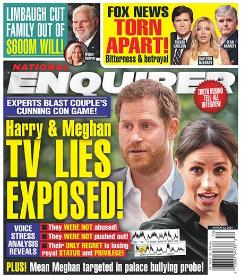 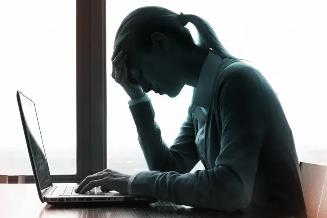 47
[Speaker Notes: .]
?
A F M S
ONE WORD
48
[Speaker Notes: .]
FAMS
_
FAMS: pl. of FAM, FAMILY
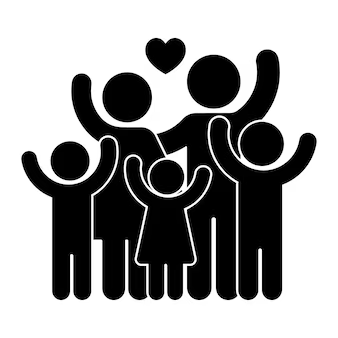 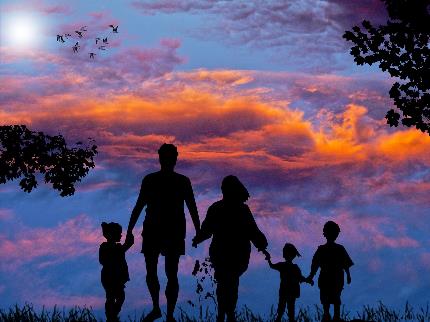 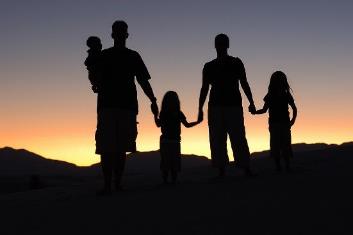 49
[Speaker Notes: .]
?
A F S V
ONE WORD
50
[Speaker Notes: .]
FAVS
_
FAVS: pl. of FAV, FAVORITE (also FAVOURITE/S)
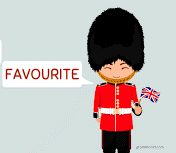 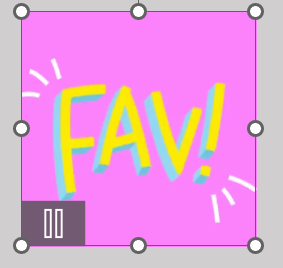 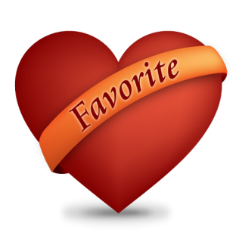 also
FAVE
FAVES
FAVER
FAVEST
51
[Speaker Notes: .]
?
F L O X
ONE WORD
52
[Speaker Notes: .]
FOLX
FOLX: SAME AS FOLKS, ALTHOUGH THOUGHT TO BE MORE INCLUSIVE
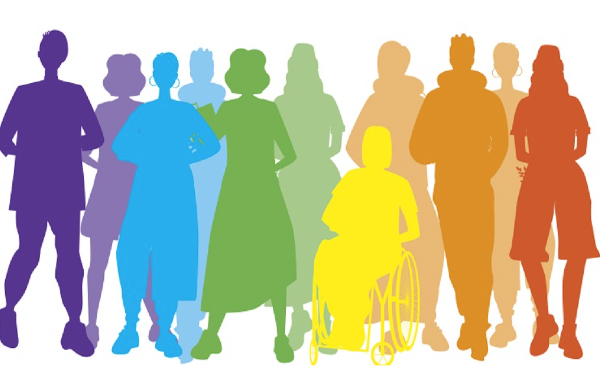 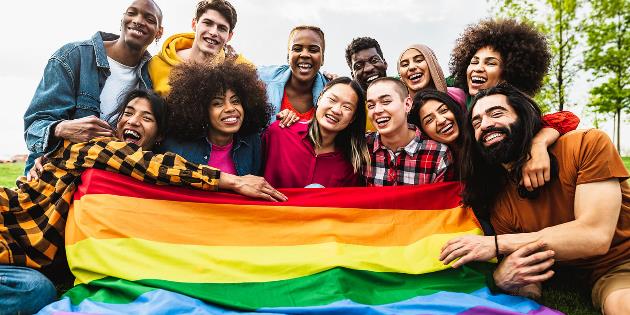 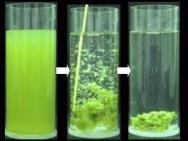 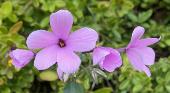 PHLOX: A PLANT, CAN ONLY BE SPELLED THIS WAY
FLOCS: v. TO AGGREGATE INTO FLOCCULES
53
[Speaker Notes: .]
?
A G K N
ONE WORD
54
[Speaker Notes: .]
GANK
_
S
GANK: v. STEAL (GANKED, GANKING)
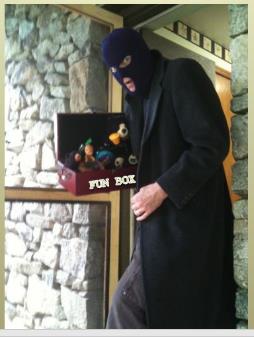 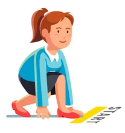 GAN: v. past tense of GIN, TO START or BEGIN
55
[Speaker Notes: .]
?
G O S Y
ONE WORD
56
[Speaker Notes: .]
GOYS
_
GOYS: one pl. of GOY, A NON-JEWISH PERSON
(also pl. GOYIM)
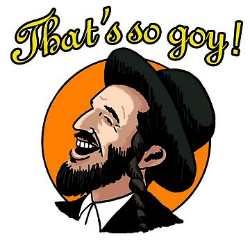 57
[Speaker Notes: .]
?
A C G U
ONE WORD
58
[Speaker Notes: .]
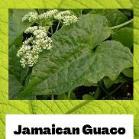 GUAC
OS
GUACO: n. A TROPICAL PLANT (pl. GUACOS)
GUAC: n. GUACAMOLE
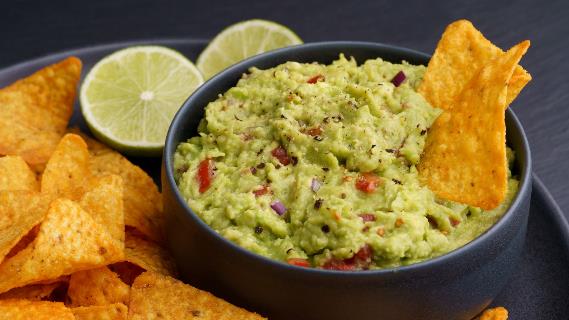 59
[Speaker Notes: .]
?
A H O S
ONE WORD
60
[Speaker Notes: .]
HAOS
_
C
HAOS: NWL23 pl. of HAO, A MONETARY UNIT OF VIETNAM
CHAOS
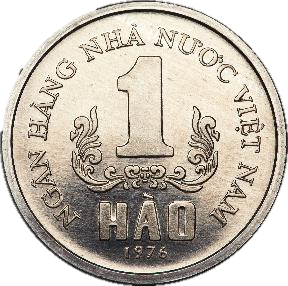 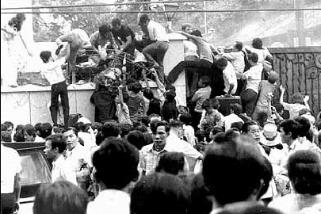 61
[Speaker Notes: .]
?
H o S S
TWO WORDS
62
[Speaker Notes: .]
Why play
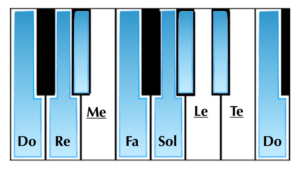 SOHS
_
_
La
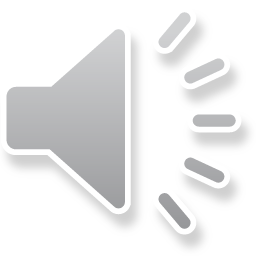 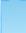 SOH
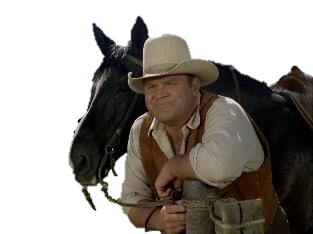 You could play
HOSS
_
HOSS: n. colloq. HORSE (pl. HOSSES)
63
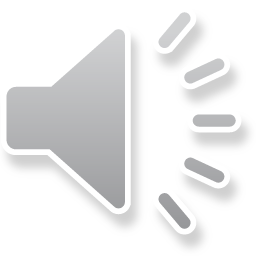 [Speaker Notes: .]
?
D E I J
ONE WORD
64
[Speaker Notes: .]
JEDI
S
JEDI: n. A PERSON WITH EXTRAORDINARY SKILLS
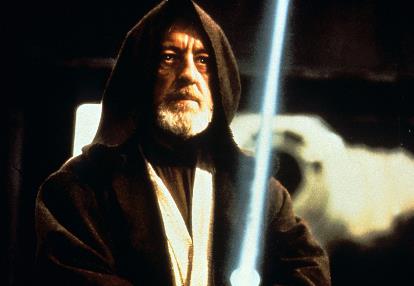 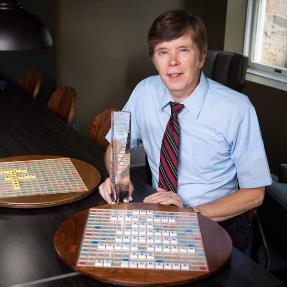 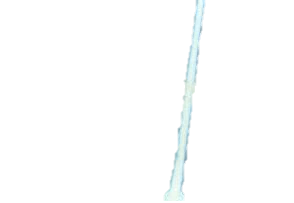 65
[Speaker Notes: .]
?
I K O R
ONE WORD
66
[Speaker Notes: .]
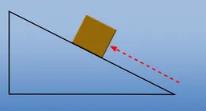 KORI
_
S
KOR: n. A HEBREW UNIT OF MEASURE (pl. KORS)
KORI: n. MONETARY UNIT OF GUINEA (also CAURI/S)
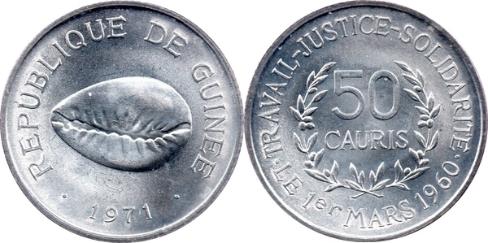 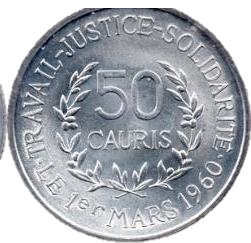 67
[Speaker Notes: .]
?
A L P R
ONE WORD
68
[Speaker Notes: .]
LARP
_
S
LARP: v. TO PARTICIPATE IN A LIVE-ACTION ROLE-PLAYING GAME (LARPS, LARPED, LARPING, LARPINGS! (NWL23) & LARPER/S!)
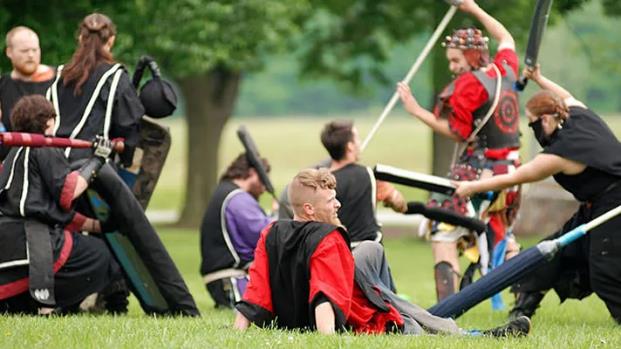 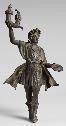 LAR: n. A GOD OR SPIRIT OF AN ANCIENT ROMAN HOUSEHOLD (pl. LARS)
69
[Speaker Notes: .]
?
E K L W
ONE WORD
70
[Speaker Notes: .]
LEWK
S
LEWK: n. AN INDIVIDUAL, DISTINCTIVE, FASHION STYLE
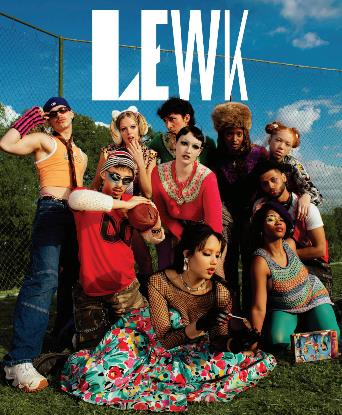 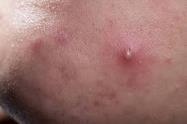 WHELK/S: n. A PUSTULE, CAN ONLY BE SPELLED THIS WAY
71
[Speaker Notes: .]
?
C L O S
TWO WORDS
72
[Speaker Notes: .]
Why play
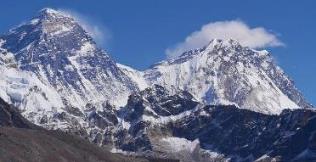 COLS
_
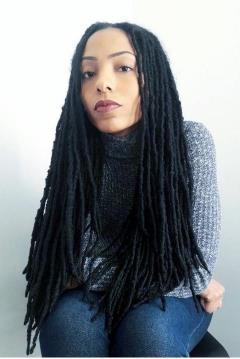 COLS: pl. of COL, A DEPRESSION BETWEEN TWO MOUNTAINS
You could play
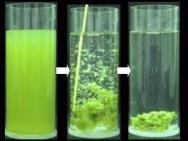 LOCS
_
BF
FLOCS: v. TO AGGREGATE INTO FLOCCULES
LOCS: v. MAKES INTO DREADLOCKS
(LOCS, LOCING, LOCKED, LOCKING, LOCKS, LOCKABLE)
73
[Speaker Notes: .]
?
A I M N
FOUR WORDS
74
[Speaker Notes: .]
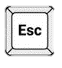 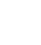 Why play
EOS
AMIN
_
E
GR
MINA
or
S
MAIN
_
MINA: n. UNIT OF WEIGHT
S
A
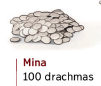 AMIN: n. AMINE/S
When you might draw a challenge with
ACS
MANI
_
_
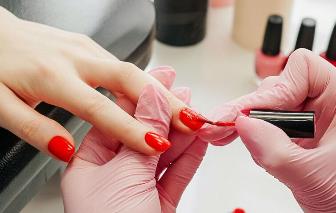 MANI: n. MANICURE (pl. MANIS)
75
[Speaker Notes: GAMIN:  AN URCHIN, A MISCHIEVOUS BOY  (pl. GAMINS)            RAMIN: A MALAYSIAN TREE (pl. RAMINS)
AMAIN: adv. WITH FULL STRENGTH      The horses galloped amain across the open plain.
Shift + F5 to return to full screen]
?
A G M R
TWO WORDS
76
[Speaker Notes: .]
GRAMA: A PASTURE GRASS (pl. GRAMAS)
Why play
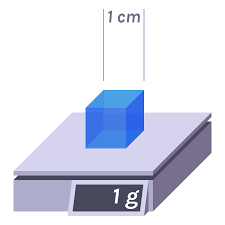 APS
GRAM
_
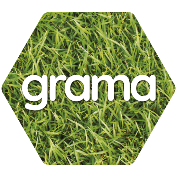 You could play
MARG
_
ES
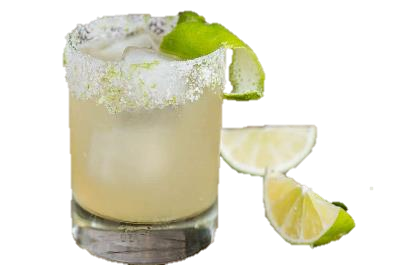 MARG: n. A MARGARITA
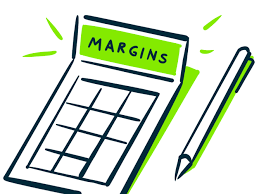 MARGE: n. A MARGIN
77
[Speaker Notes: .]
?
F I L M
TWO WORDS
78
[Speaker Notes: .]
Why play
FIL: A COIN OF IRAQ & JORDAN
FILMI: MUSIC FOR INDIAN FILMS (pl. FILMIS)
ISY
FILM
_
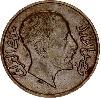 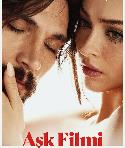 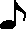 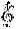 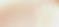 You could play
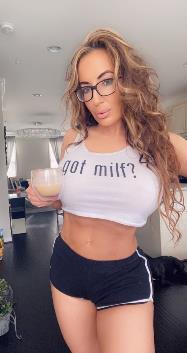 MILF
_
S
MILF: n. AN ATTRACTIVE MATERNAL WOMAN
79
[Speaker Notes: .]
?
M O P X
ONE WORD
80
[Speaker Notes: .]
MPOX
_
MPOX: n. MONKEYPOX (pl. MPOXES)
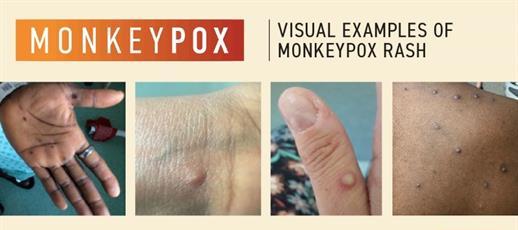 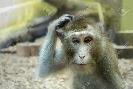 81
[Speaker Notes: .]
?
A E N R
THREE WORDS
82
[Speaker Notes: .]
Why play
_
near
_
earn
LY
A
S
or
S
When you might draw a challenge with
_
nare
S
S
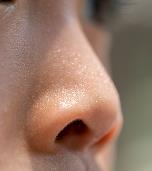 NARE: n. NOSTRIL (also NARIS)
83
[Speaker Notes: .]
?
B n o o
TWO WORDS
84
[Speaker Notes: .]
Why play
ABOON: adv. ABOVE
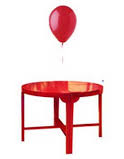 boon
_
A
S
You could play
noob
_
S
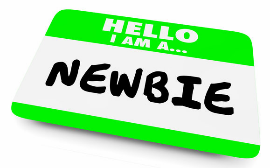 NOOB
NOOB: n. NEWCOMER, NEWBIE
85
[Speaker Notes: .]
?
O O P P
TWO WORDS
86
[Speaker Notes: .]
Why play
S
POOP
_
Y
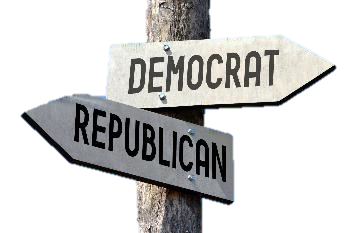 You could play
OPPO
S
OPPO: n. INTEL ABOUT A POLITICAL OPPONENT
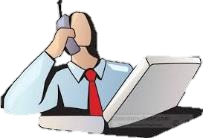 87
[Speaker Notes: .]
?
D E I P
TWO WORDS
88
[Speaker Notes: .]
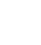 Why play
PIED
_
S
You could play
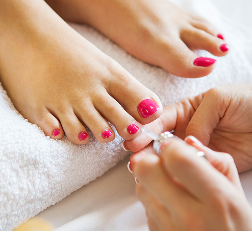 PEDI
_
S
PEDI: n. PEDICURE
89
[Speaker Notes: PI: 1) n. THE GREEK LETTER
      2) v. TO JUMBLE OR DISORDER (PI, PIED, PIES, PIING, and PIEING!)
Shift + F5 to return to full screen]
?
E H O P
TWO WORDS
90
[Speaker Notes: .]
Why play
DRS
HOPE
_
_
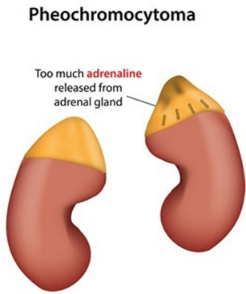 PHEO
You could play
PHEO
S
PHEO: n. A PHEOCHROMOCYTOMA
91
[Speaker Notes: .]
?
B E P U
ONE WORD
92
[Speaker Notes: .]
PUBE
_
S
PUBE: n. A PUBIC HAIR
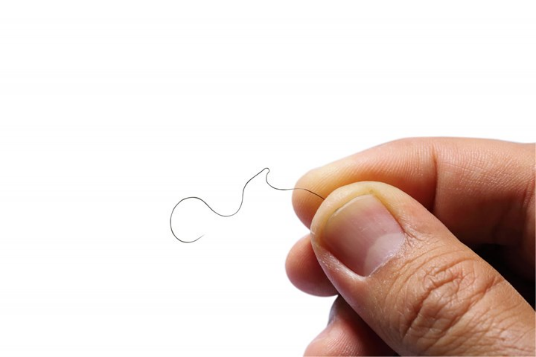 93
[Speaker Notes: .]
?
N p S W
ONE WORD
94
[Speaker Notes: .]
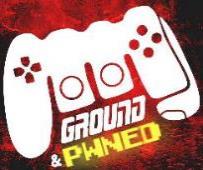 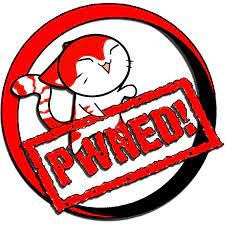 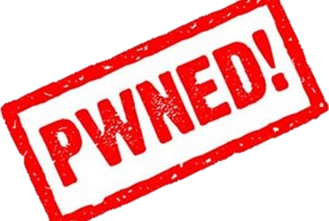 PWNS
_
PWNS: v. DOMINATES, ESPECIALLY IN COMPUTER OR VIDEO GAMES
PWN  PWNS PWNED PWNING
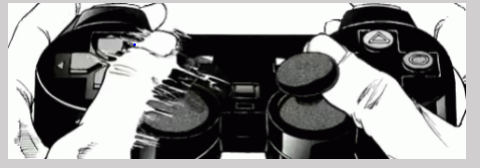 95
[Speaker Notes: .]
?
A B I R
TWO WORDS
96
[Speaker Notes: .]
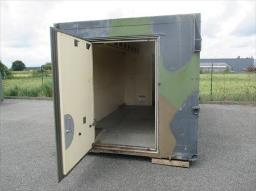 Why play
ABRI
S
ABRI: n. A BOMB SHELTER
when you could play
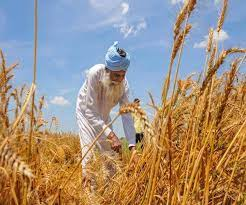 CDS
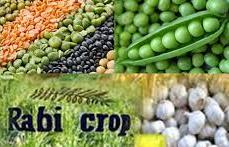 RABI
RABI: n. A SOUTH ASIAN SPRING HARVEST
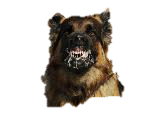 RABIC: adj. PERTAINING TO RABIES
97
[Speaker Notes: .]
?
D I O R
ONE WORD
98
[Speaker Notes: .]
AD
ROID
S
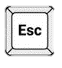 ROID: n. AN ANABOLIC STEROID
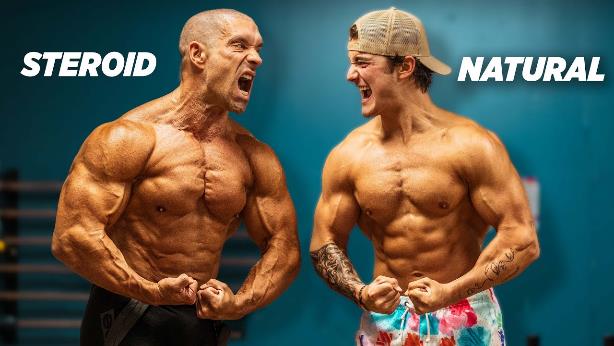 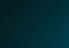 99
[Speaker Notes: AROID: n. A FLOWERING PLANT
DROID: AN ANDROID, A SYNTHETIC MAN
Shift + F5 to return to full screen]
?
A P S Z
TWO WORDS
100
[Speaker Notes: .]
Why play
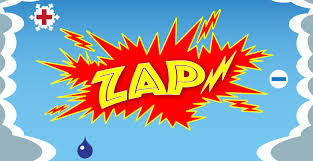 ZAPS
_
ZAPS: v. TO KILL OR DESTROY INSTANTANEOUSLY
when you could play
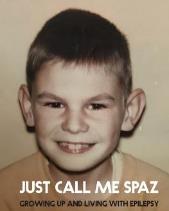 SPAZ
_
Z
SPAZ: n. ONE WHO LOSES CONTROL or v. TO LOSE CONTROL OF ONESELF
(SPAZES, SPAZZES, SPAZZED, SPAZZING)
101
[Speaker Notes: .]
?
A N S T
THREE WORDS
102
[Speaker Notes: .]
Why play
TANS
_
_
ANTS
Y
S
or
Y
When you could play:
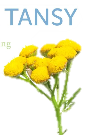 TANSY: n. AN HERB
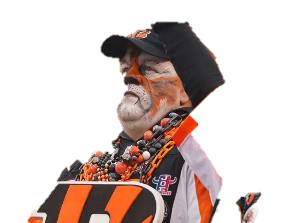 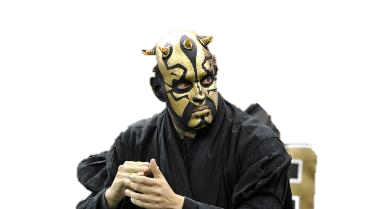 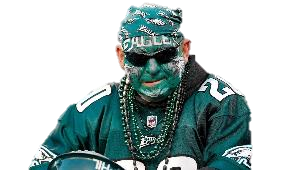 DEGKS
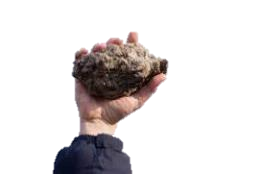 STAN
_
STANE: v. TO STONE
STAN: v. TO BE AN EXCESSIVELY DEVOTED FAN (STANNED, STANNING)
103
[Speaker Notes: .]
?
I m s t
THREE WORDS
104
[Speaker Notes: .]
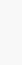 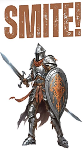 Why play
SMIT: past tense SMITE
S
EH
smit
_
mist
or
Y
When you might draw a challenge with
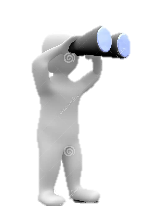 ESY
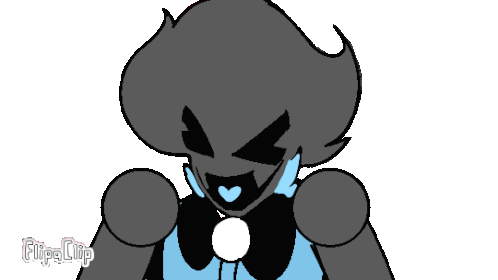 Stim
STIME: n. A GLIMPSE (pl. STIMES)
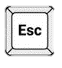 STIM: v. TO PERFORM A REPETITIVE ACTION TO REMAIN CALM (STIMS, STIMMED, STIMMING/S)
105
[Speaker Notes: STIMY: v. THWART (STIMIES, STIMIED, STIMYING), same as STYMIE (STYMIES, STYMIED, STYMIEING)]
?
A T T W
TWO WORDS
106
[Speaker Notes: .]
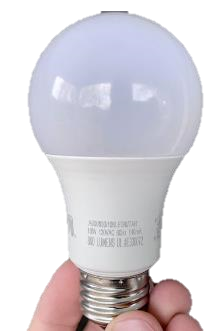 Why play
WATT
_
_
S
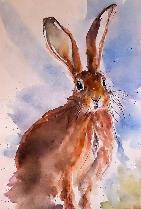 WATT: n. A UNIT OF POWER
when you could play
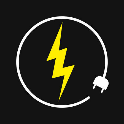 WAT: A HARE
TWAT
_
_
S
TWAT: n. A STUPID OR ANNOYING PERSON
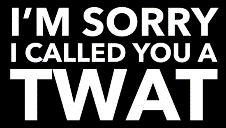 107
[Speaker Notes: .]
?
A V X X
ONE WORD
108
[Speaker Notes: .]
_
VAXX
VAXX: v. TO VACCINATE    	(VAXXED, VAXXES, VAXXING)
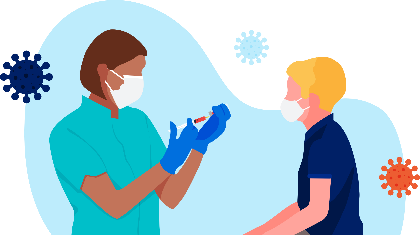 also
VAX VAXED VAXES VAXING
109
[Speaker Notes: .]
?
E L P W
TWO WORDS
110
[Speaker Notes: .]
Why play
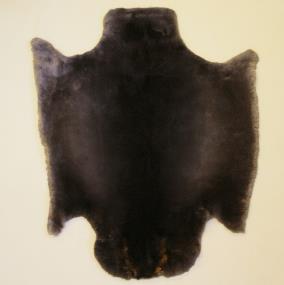 PLEW
S
PLEW: n. A BEAVER SKIN
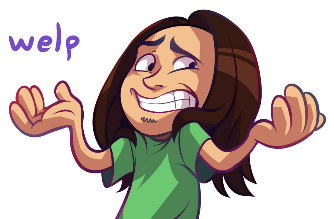 when you could play
WELP
WELP: interj. USED TO EXPRESS DISAPPOINTMENT
not a verb, not a noun, so no rear –S hook!
111
[Speaker Notes: .]
?
A E J Y
ONE WORD
112
[Speaker Notes: .]
YAjE
S
YAJE: n. A TROPICAL VINE OF THE AMAZON (also YAGE/S)
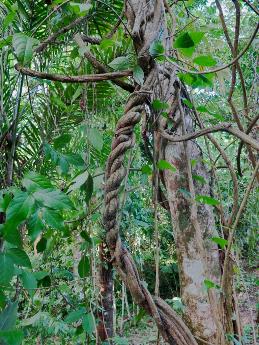 113
[Speaker Notes: .]
?
E E T Y
TWO WORDS
114
[Speaker Notes: .]
Why play
TYEE
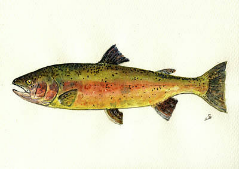 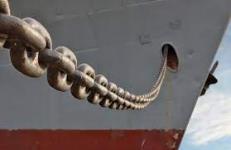 TYEE
_
S
TYEE: n. FOOD FISH
TYE: n. A CHAIN ON A SHIP (pl. TYES)
when you could play
YEET
S
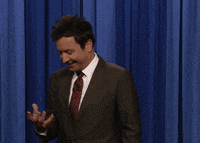 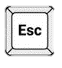 YEET: v. TO THROW RECKLESSLY (YEETED, YEETING)
115
[Speaker Notes: YEET means "to discard an item at a high velocity." To yeet someone, then, is to "throw" someone away, obviously metaphorically.
It also is used as an "exclamation of excitement, approval, surprise, or all-around energy, often as issued when doing a dance move or throwing something."         Shift + F5 to return to full screen]
?
E N S Z
ONE WORD
116
[Speaker Notes: .]
_
ZENS
ZENS: pl. OF ZEN,  A MENTAL CALMNESS
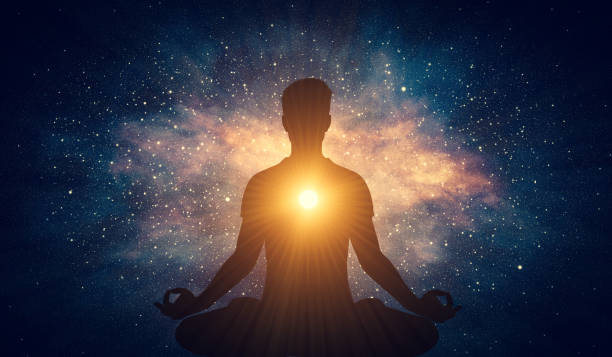 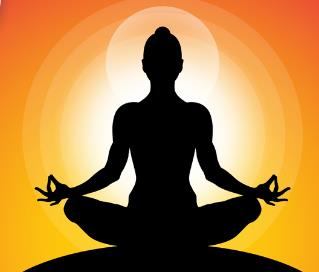 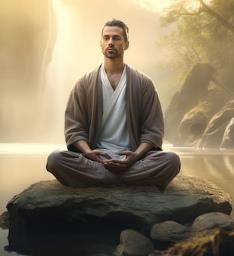 117
[Speaker Notes: .]
?
E K U Z
ONE WORD
118
[Speaker Notes: .]
_
ZUKE
S
ZUKE: n. SHORT FOR ZUCCHINI
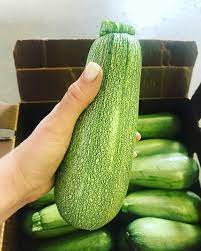 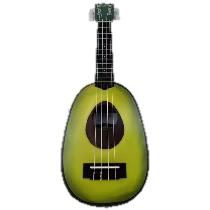 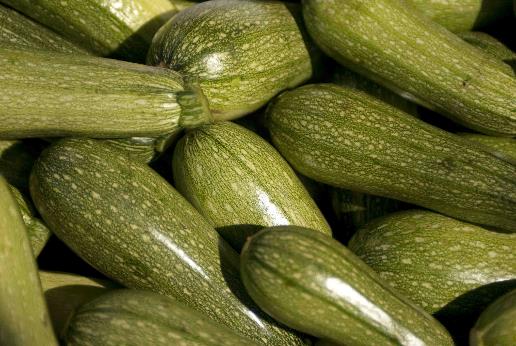 UKE: UKELELE
119
[Speaker Notes: .]
That’s it for the NWL23 new 3’s and 4’s!
120
[Speaker Notes: .]
Check out the slide show for the new FIVES:
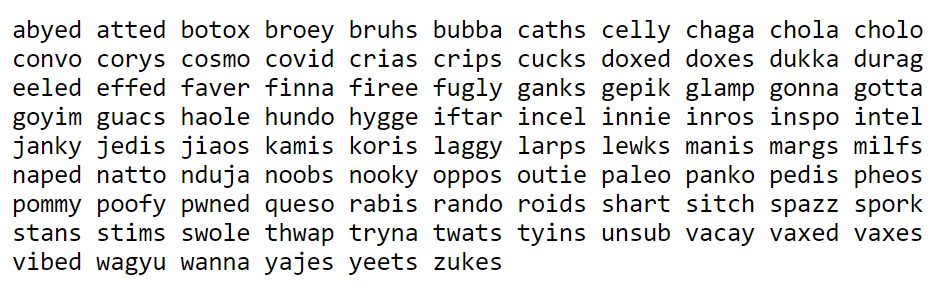 But it will concentrate on the truly “new fives” and not just plurals and conjugations of new 3’s and 4’s like DOXES & ZUKES
Problems? Errors? Questions? Email Bill at williamrsnoddy@gmail.com
121
[Speaker Notes: .]
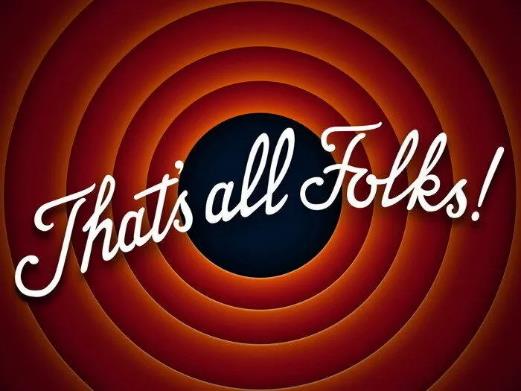 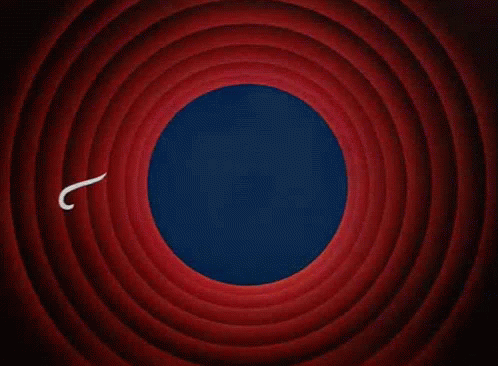 122
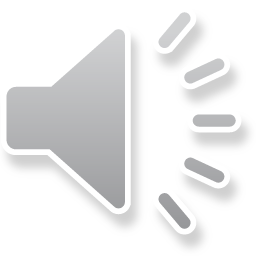 [Speaker Notes: .]